Closing the Awarding Gap: Listening to our Black StudentsLouise MacBrayne, Jennie Bellamy, Angela Richards, Elaine McPherson
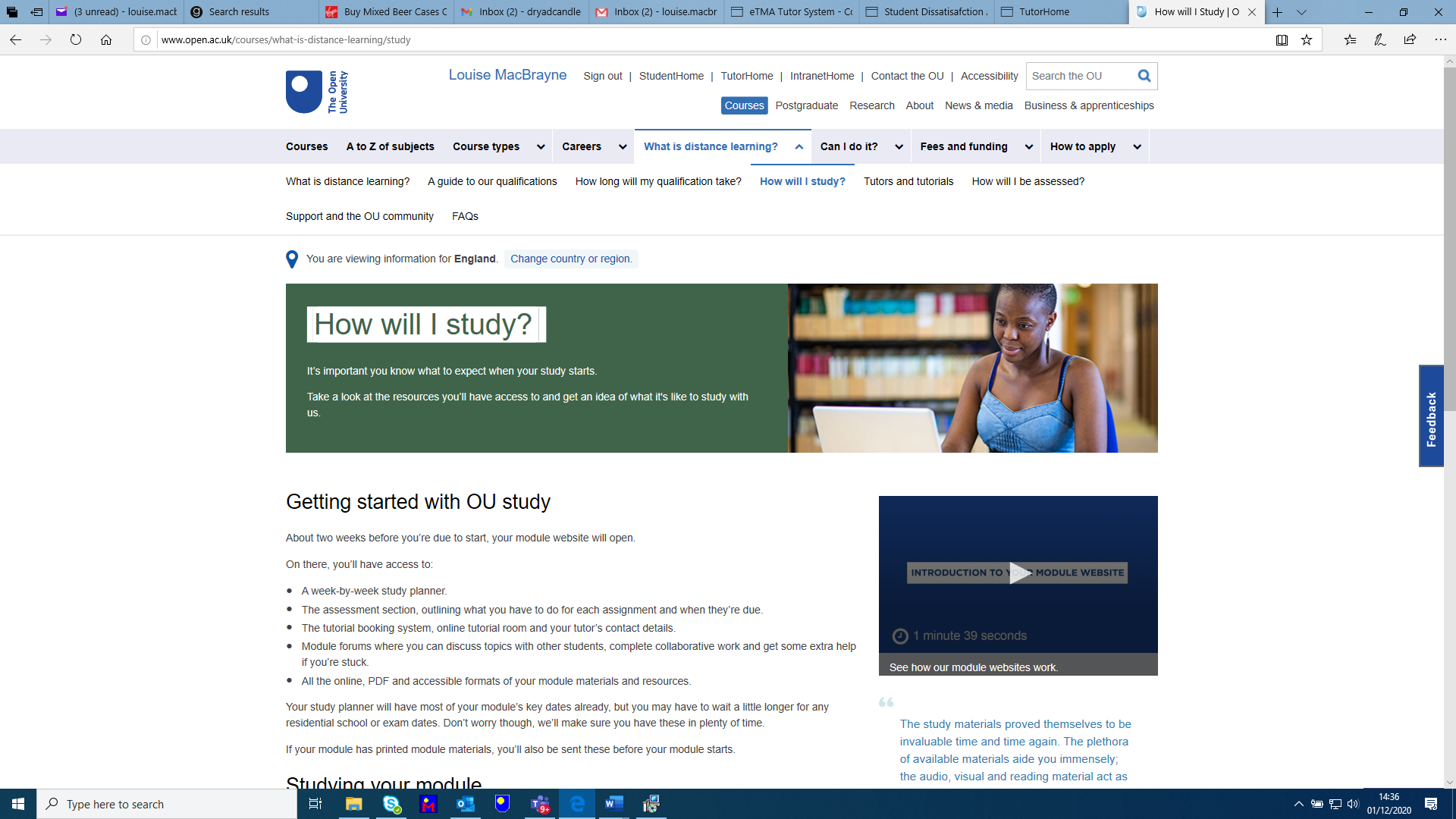 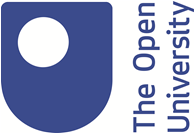 Our research questions, originally prompted by the wide gaps for 17J – 19J were:

What are the needs of Black students in S112 and barriers in S112 to their study?

What could be influencing the experience and outcomes for Black students in S112?

This poster is reporting further new results from this project including interviews with former S112 Black students.
There is an awarding gap for module pass rate for Black students vs White students on the Science module S112
Further investigation is planned regarding the apparent reduction in this double disadvantage associated with exam scores for Black Students in IMD1 from 19J to 20J (and subsequent narrowing of awarding gap).

Does this link directly to changes in the S112 exam in 20J?
We previously reported evidence of an intersectional double disadvantage for pass rate across presentations for Black students in IMD1 but not for gender or those first in family in HE.
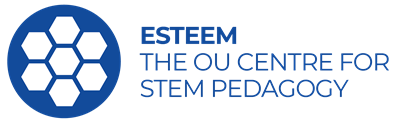 Closing the Awarding Gap: Listening to our Black Students.Louise MacBrayne, Jennie Bellamy, Angela Richards, Elaine McPherson
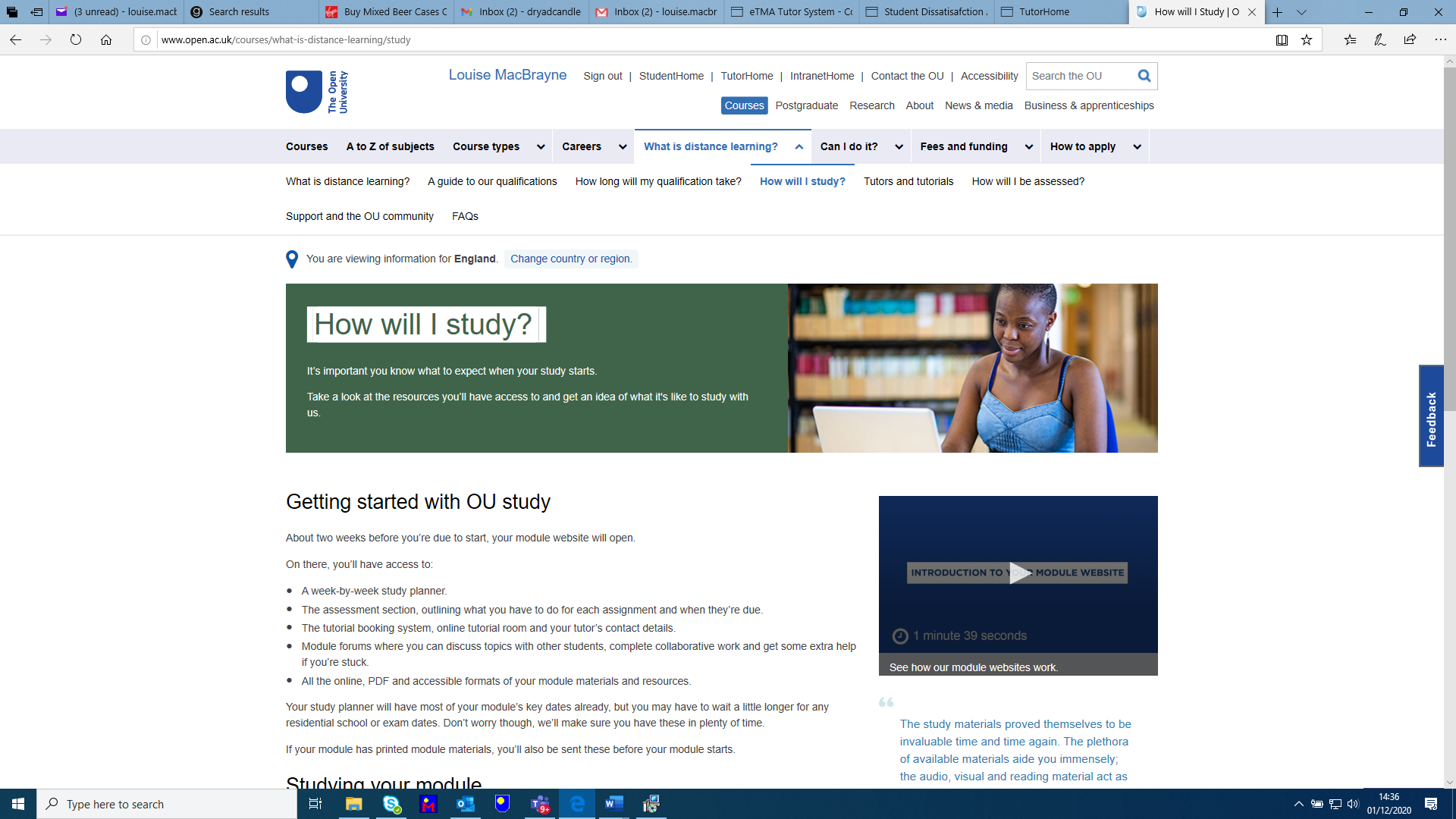 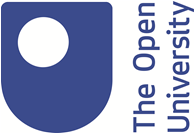 Black student Focus group themes led us to investigate TMA scores by ethnicity for TMA01 Q2, based on a practical activity with associated costs, and early collaboration with other students.
Black students score very poorly on TMA01 Q2. No Black students scored full marks (compared to 17% of White students).

Five key themes were identified from focus groups and interviews with former S112 Black students:

Representation in curriculum
Belonging 
Student costs
Being time poor
Motivations for study

“as a BME person you want to be inspired  by your own”

“there are not many Black scientists who are highlighted for their achievements”

“I feel like I was alone, I don’t think there was a[nother] Black student”
“to have a [Black] partner to study with, that would be nice’”

“the experiment it assumed that you had certain things in your house…it assumed that you had everything in your house and they don’t support you”

“wake up at midnight and study for 3 hours!” 

“knowing that you have somebody similar to you doing the same thing, it is a big motivation”

Interim recommendations include use of inclusive curriculum tool during module production, open availability of experiment alternative resources and facilitating Black student led communities/support group.
Vertical Axis - % of students 
Horizontal Axis – TMA score out of 32 by Ethnicity
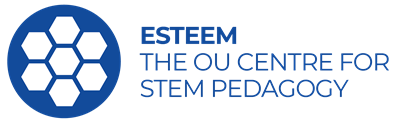